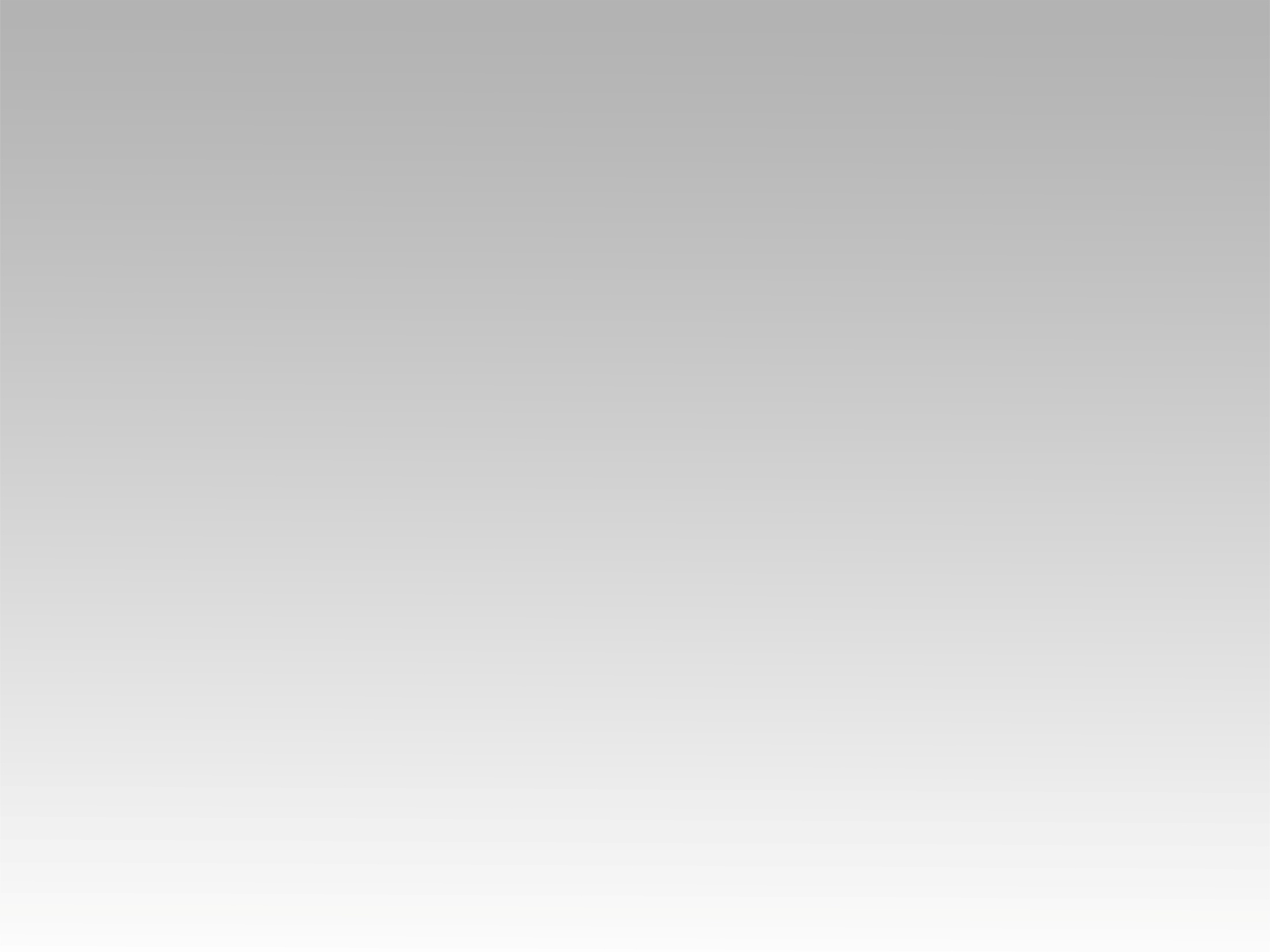 ترنيمة 
أنا فرحان لأني صغير
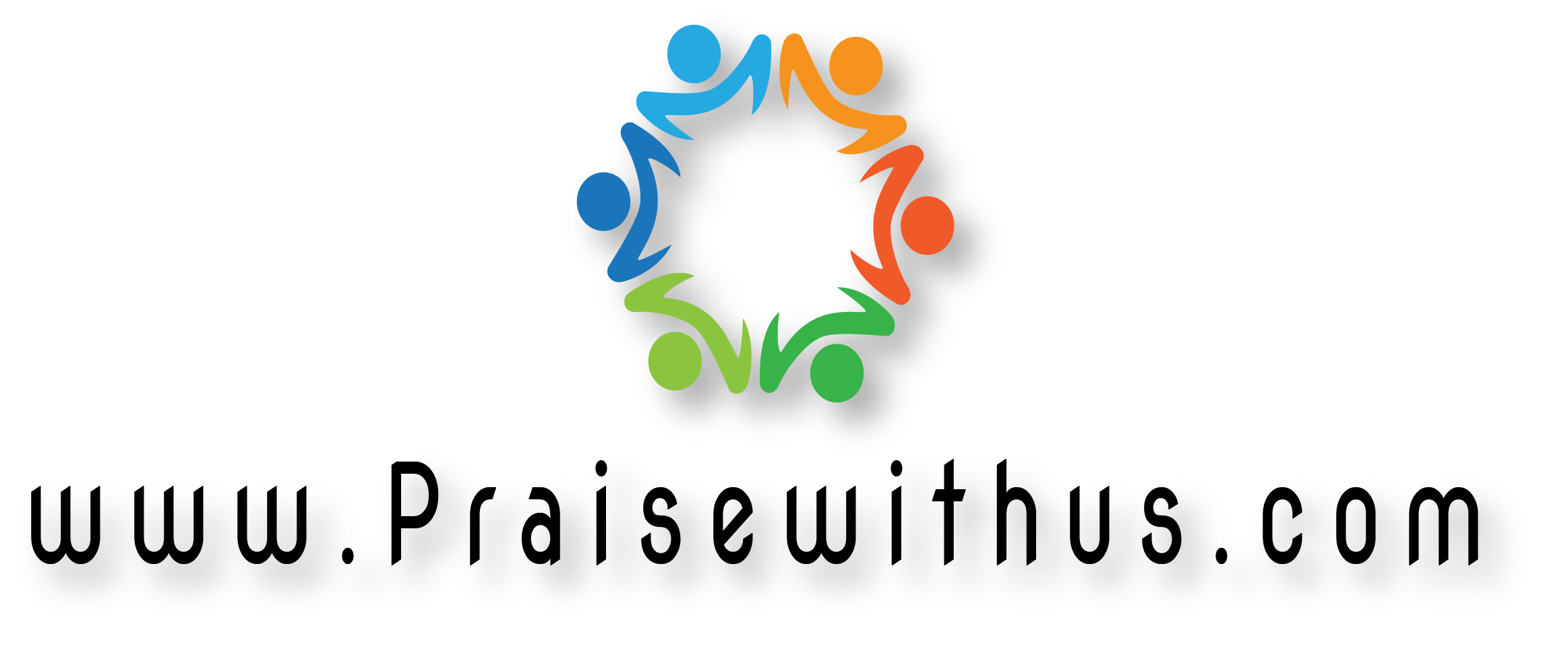 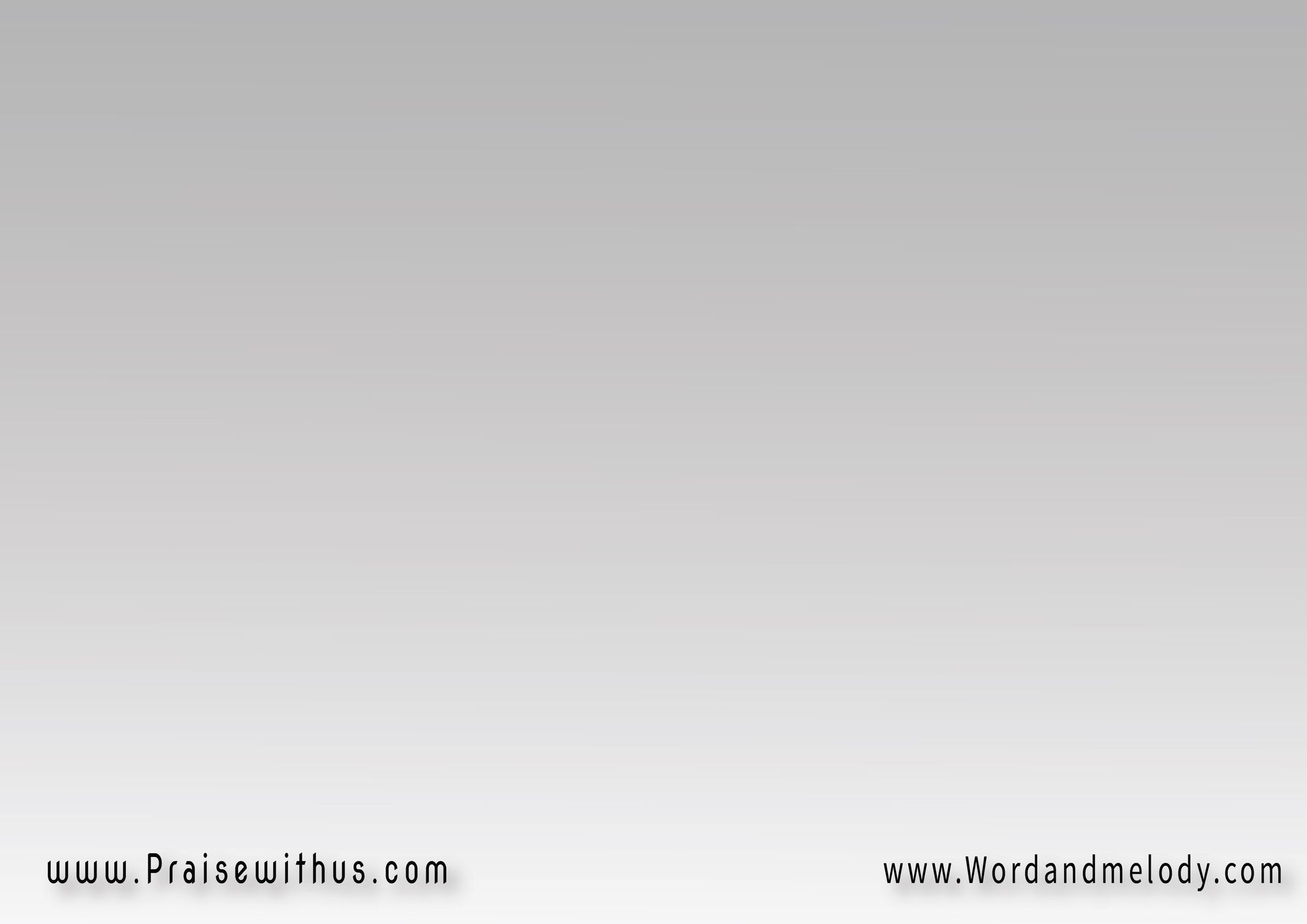 1- 
أنا فرحان لأني صغير 
ويسوع بيحب الصغارجه علشاني وراجع تاني 
علشان يخطف الأبرار
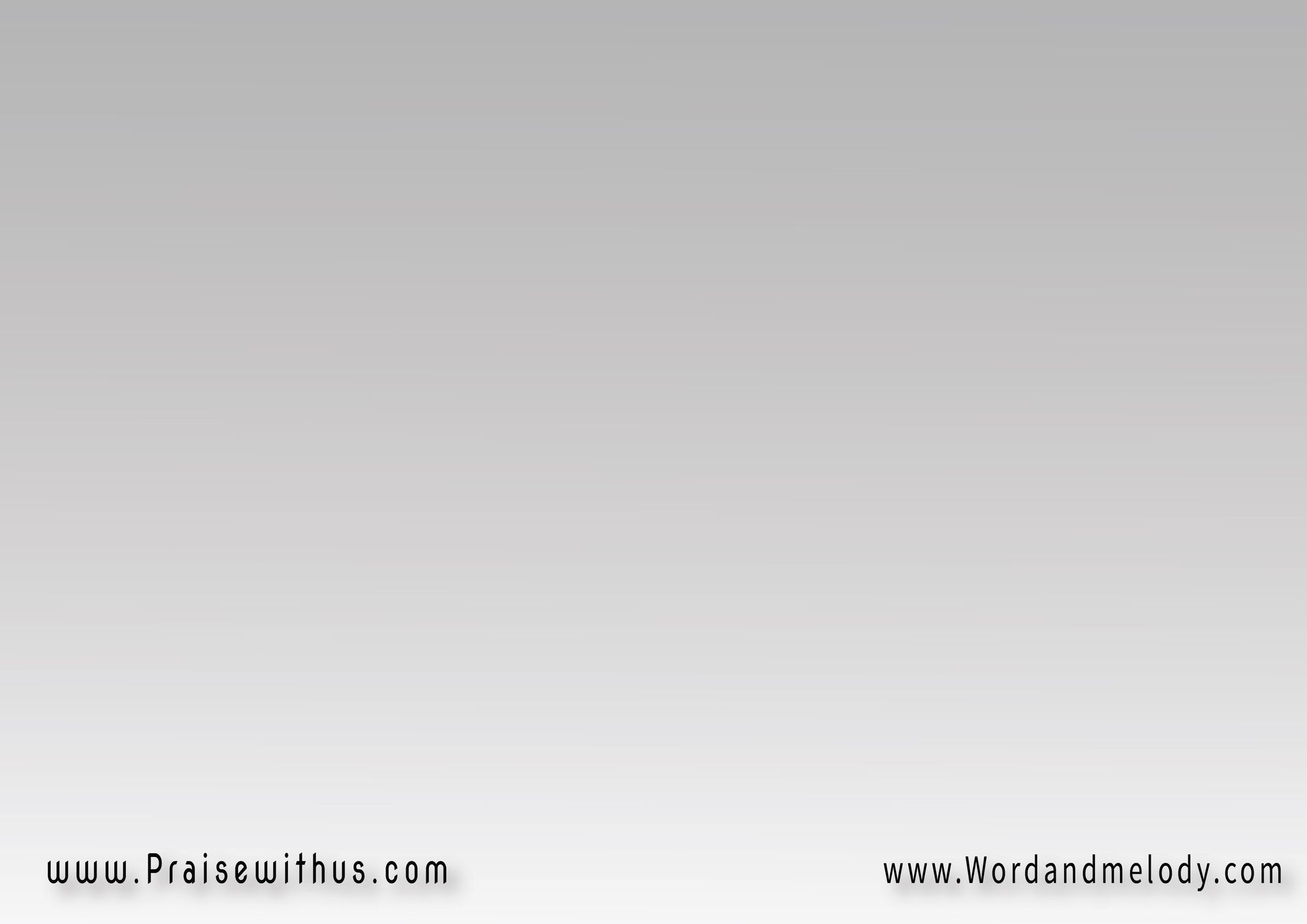 (يسوع قال لكل الناس 
خلوا الأولاد يجونيلازم تبقوا زيهم 
إن كنتم بتحبوني)2
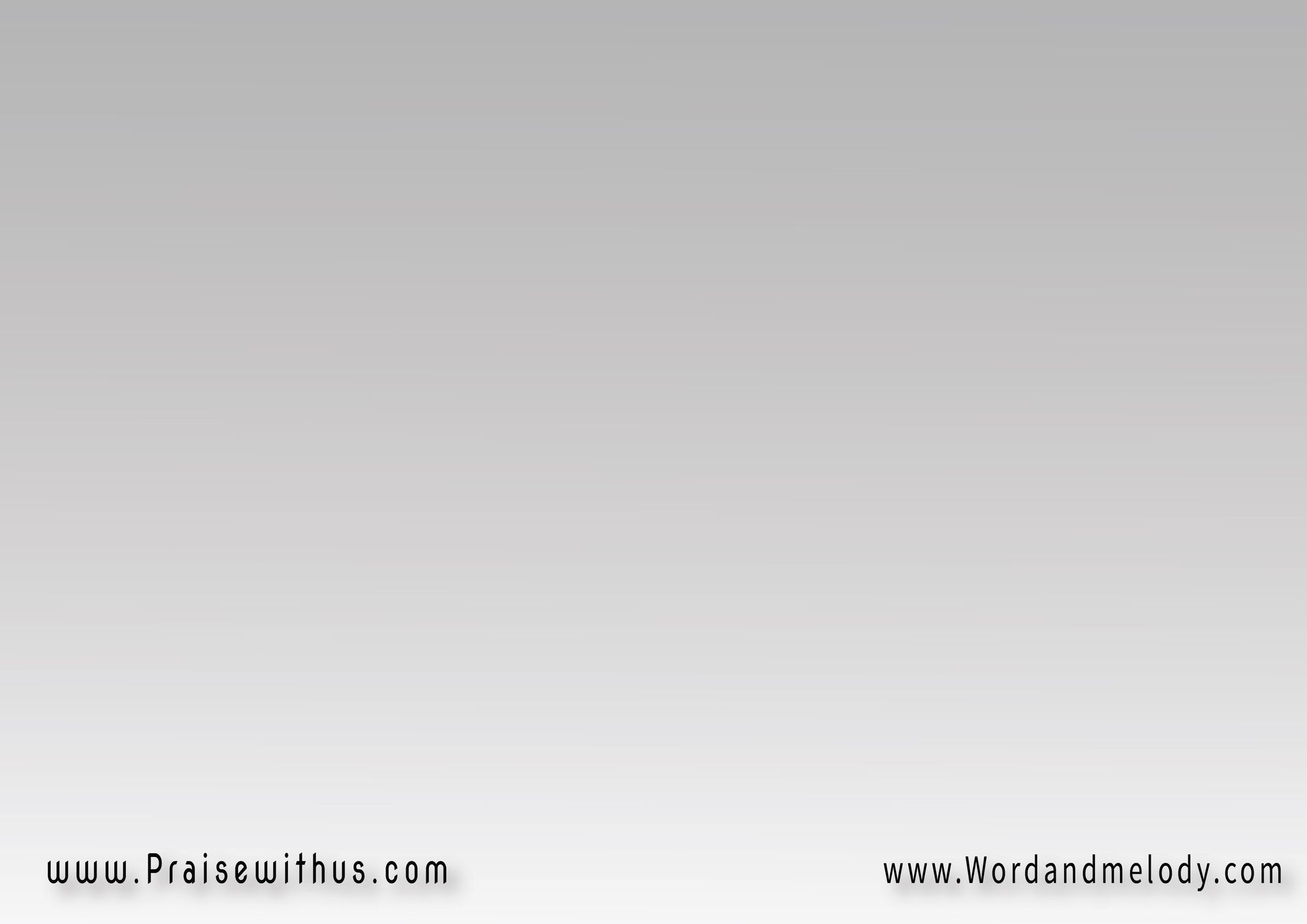 2- 
 أنا فرحان لأني باحبه 
وهو كمان بيحبيدايما أسمع كل كلامه 
وهو كمان مبسوط مني
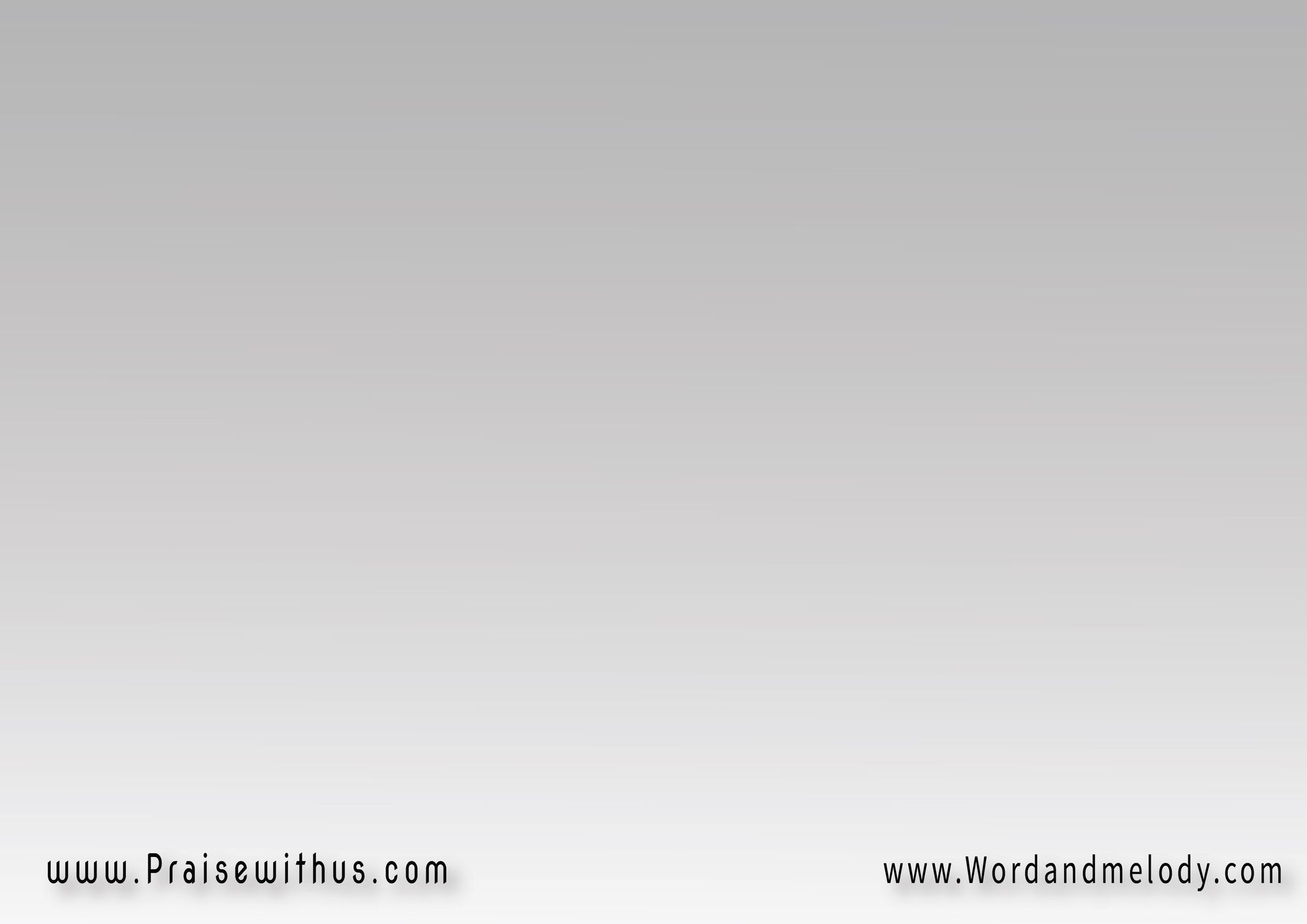 (والشيطان لما يجيني 
راح أقوله ابعد عنيوأنده ليسوع ينجدني 
ويسوع حالا يحميني)2
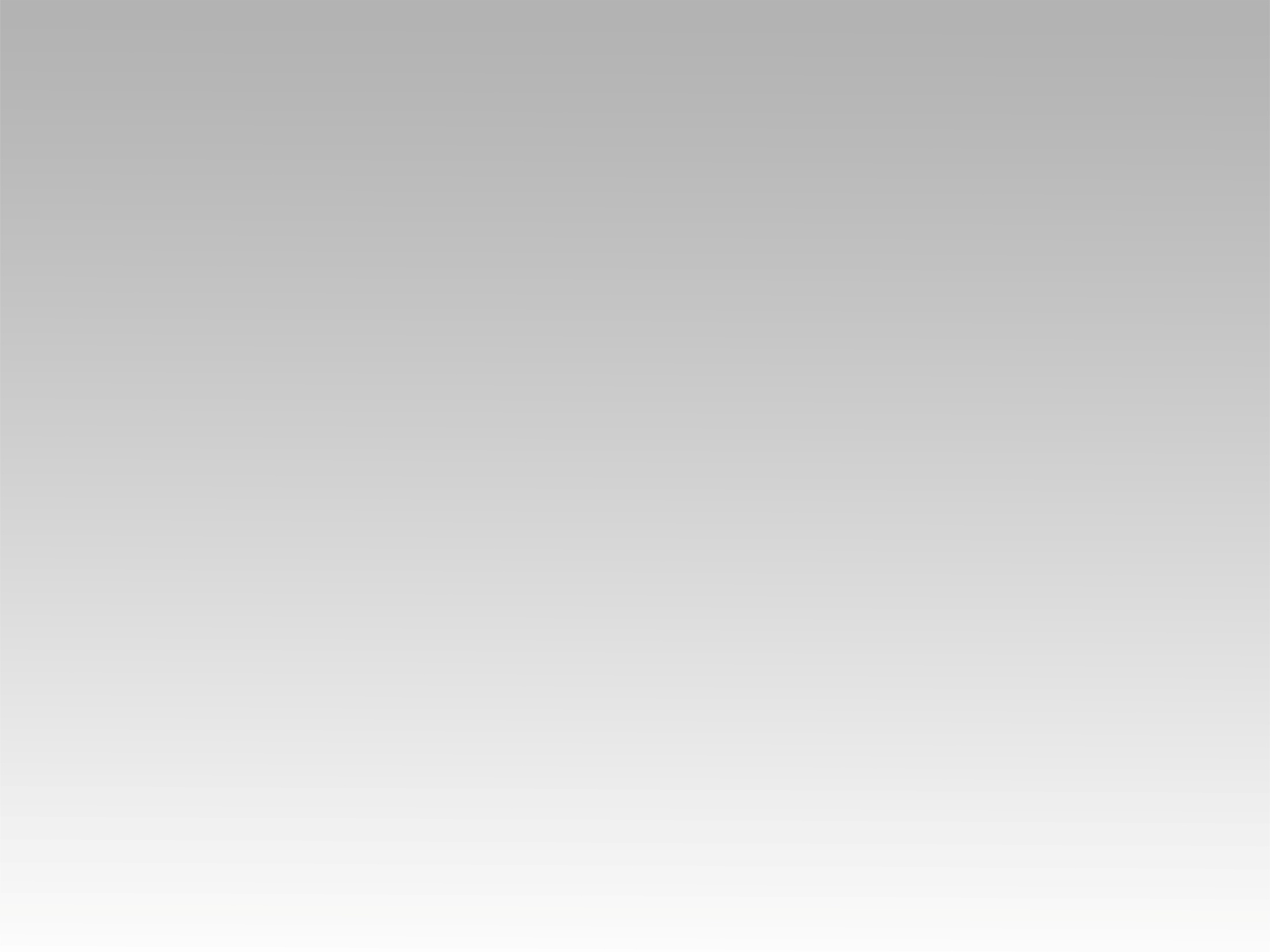 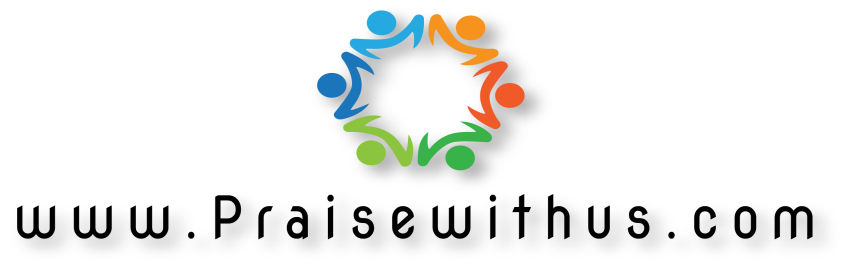